تطبيقات على العجائن اللينة
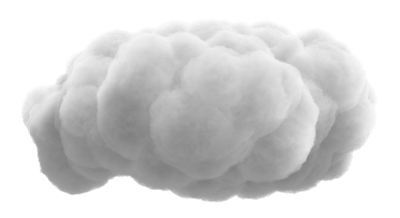 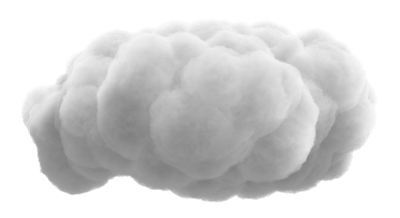 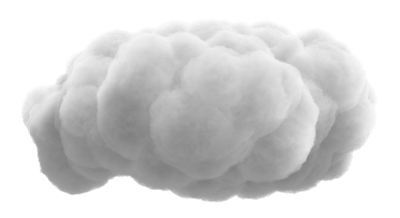 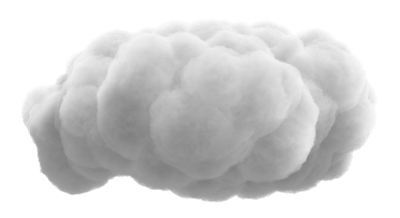 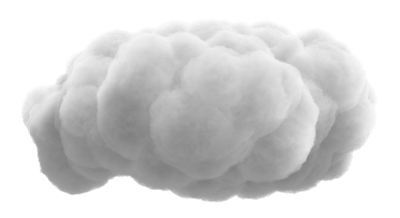 العجائن اللينة:
الوحدة
11
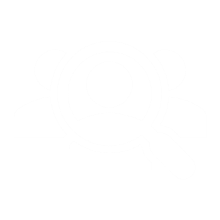 العجائن اللينة المصبوبة : هي التي تصب في صاجة كعجينة ( البان كيك , و الوافل  و الكريب الفرنسي )
مناسبة لتقديمها في وجبة الإفطار و العشاء أو كصنف من الحلوى مع الشاي .
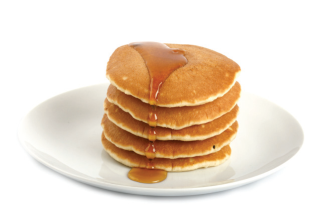 غذائي
البان كيك
الوحدة 
11
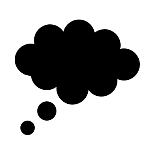 مقادير عمل البان كيك
3
ملعقة فانيليا صغيرة
ثلاث ملاعق سكر
كوب من الحليب
تطبيقات على العجائن اللينة ( الفطائر المحلّاة )
ملعقة صغيرة بيكنج بودر
بيضة مخفوقة
4
1
5
2
الوحدة 
11
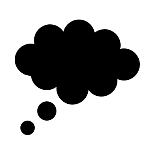 مقادير عمل البان كيك
8
فاكهة متنوعة للتقديم حسب الرغبة
مقدار من العسل أو السكر الناعم للتزيين
ملعقة كبيرة زبدة مذابة
تطبيقات على العجائن اللينة ( الفطائر المحلّاة )
كوب من الدقيق
رشّة ملح
9
6
10
7
طريقة عمل البان كيك
1
بعد ان يحمّر السطح السفلي يقلب قرص البان كيك باحتراس على الوجه الآخر حتى يحمر
يضاف  البيض و الحليب و الزبدة و تُمزج المكونات جيداً لنحصل على عجينة لينة ملساء يسهل صبّها
يخلط الدقيق و المقادير الجافة في إناء عميق
2
الوحدة
11
3
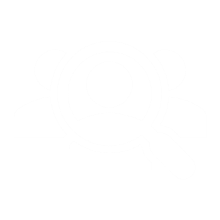 تُسخن الصاجة جيداً قبل مسحها بقليل من المادة الدهنية
ترص الأقراص في طبق التقديم و يُصب عليها العسل و تُزيّن بالفاكهة .
4
يسكب مقدار من الخليط و تحرك الطاسة حتى يأخذ العجين السُّمك نفسه في جميع الاتجاهات
5
غذائي
البان كيك
6
تجدنا  في جوجل
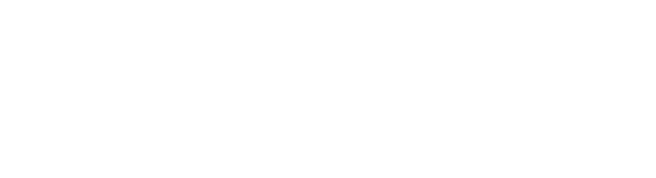 نشاط 1
الوحدة
11
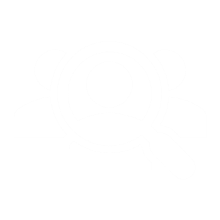 إذا كان أحد أفراد الأسرة لا يُفضّل تناول الحلويات أو مريضاً بالسكر أو السمنة , فكيف يمكنك مساعدته في تناول البان كيك دون الإضرار بصحته ؟
1
2
اااااااااااااااااااااااا
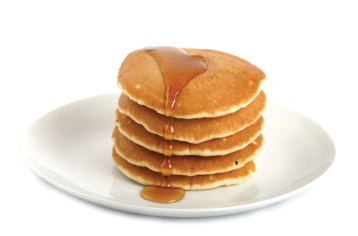 غذائي
العجائن
انتهى الدرس
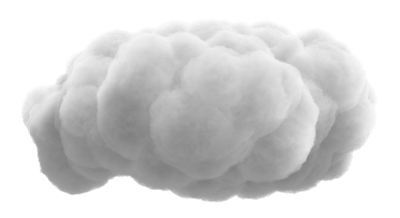 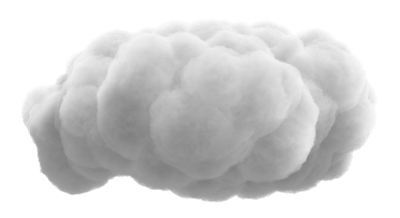 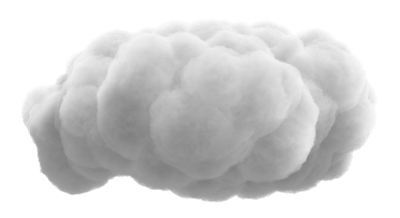 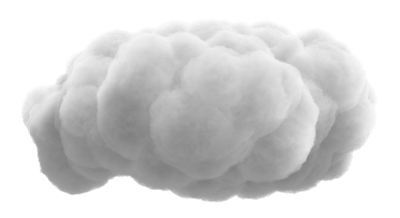 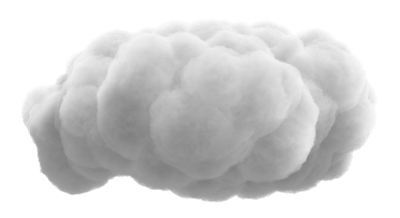